Australia
Virtual Maths
Car wash challenge
What car washes can you have and what would be the following amounts of change if you had?

1) £20.00
2) £15.00
3) £5.00
4) £7.00
5) £8.00
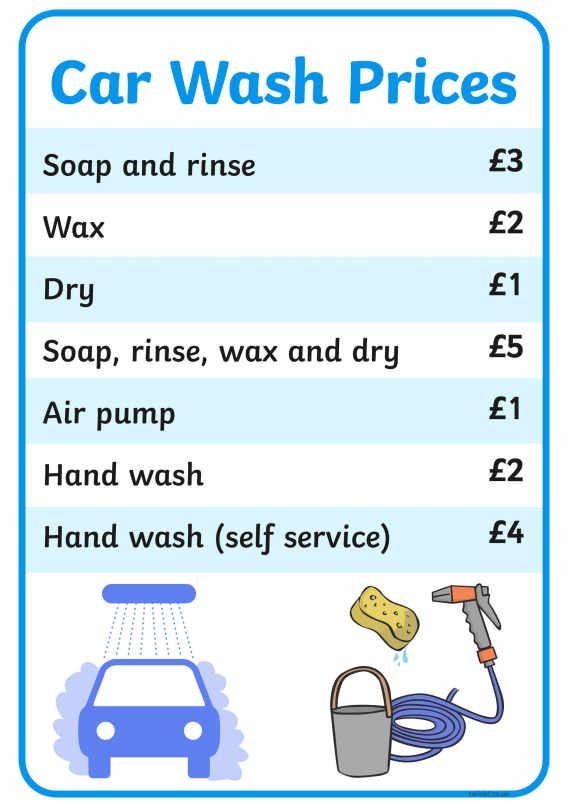 Check your change
Money word problems
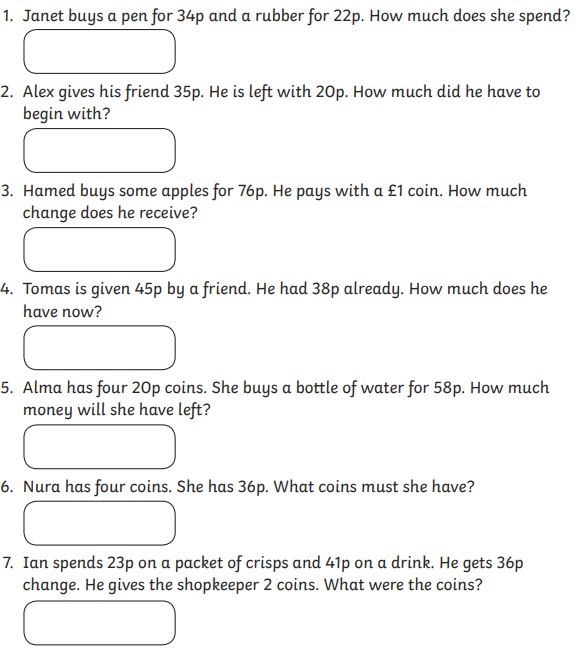